Welcome!
The webinar will begin shortly…
While you wait, here are some fast facts about HR outsourcing:
3:00
minutes
until the webinar starts
Companies that outsource HR to a professional employer organization (PEO) are 50% less likely to go out of business.
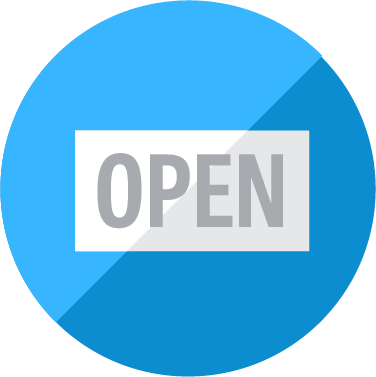 “Professional Employer Organizations: Keeping Turnover Low & Survival High” McBassi & Company, 2014
The webinar will begin shortly…
While you wait, here are some fast facts about HR outsourcing:
2:00
minutes
until the webinar starts
Companies that use a  professional employer organization (PEO) are 28% more satisfied with their available selection of employee benefits.
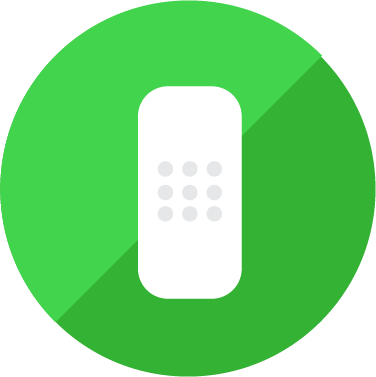 “PEOs: Taking Outsourcing a Step Beyond Pays off for Small & Mid-Sized Companies” Aberdeen Group, 2011
The webinar will begin shortly…
While you wait, here are some fast facts about HR outsourcing:
1:00
minute
until the webinar starts
G&A Partners has an average Net Promoter Score (NPS) that is 35x higher than that of the HR outsourcing industry.
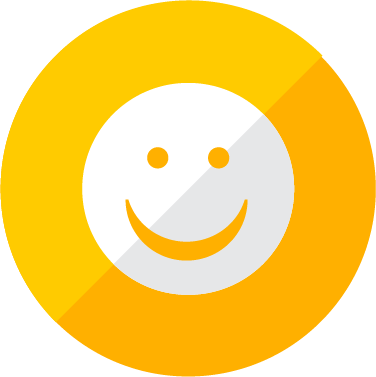 “NPS Benchmarks for B2B” Inavero, 2014
Before we begin…
We are recording this webinar. The on-demand recording will be available on our website by the end of the week. 

This webinar has been pre-certified by the Human Resources Certification Institute (HRCI) and The Society for Human Resource Management  (SHRM) for one hour of HR general recertification credit. 
If at any time during the presentation you have a question that you’d like us to answer, please send it to us using the “Questions” tab in the GoToWebinar menu bar.
About G&A Partners
G&A Partners delivers world-class HR solutions that help build thriving businesses and make a difference in the lives of the clients and employees we serve.
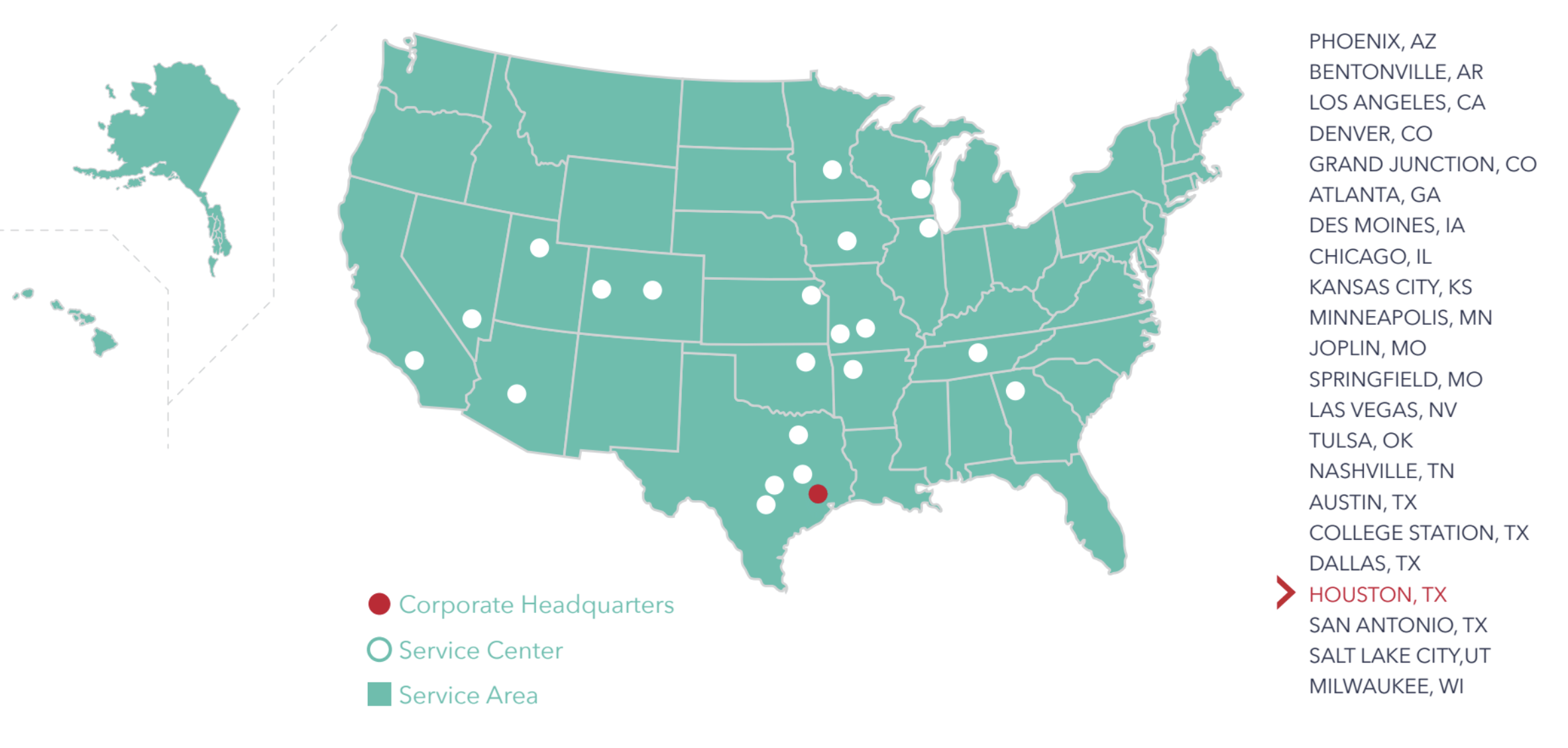 Understanding Today’s Job Market for Improved Recruiting
Presented by RPO Team (Eleesha Martin and Leigh Rozelle)May 31, 2023
Agenda
During the presentation, we will discuss:
8
Current Job Market
[Speaker Notes: Candidate Job Market]
Poll Question
Is it currently a candidate or an employer’s job market?
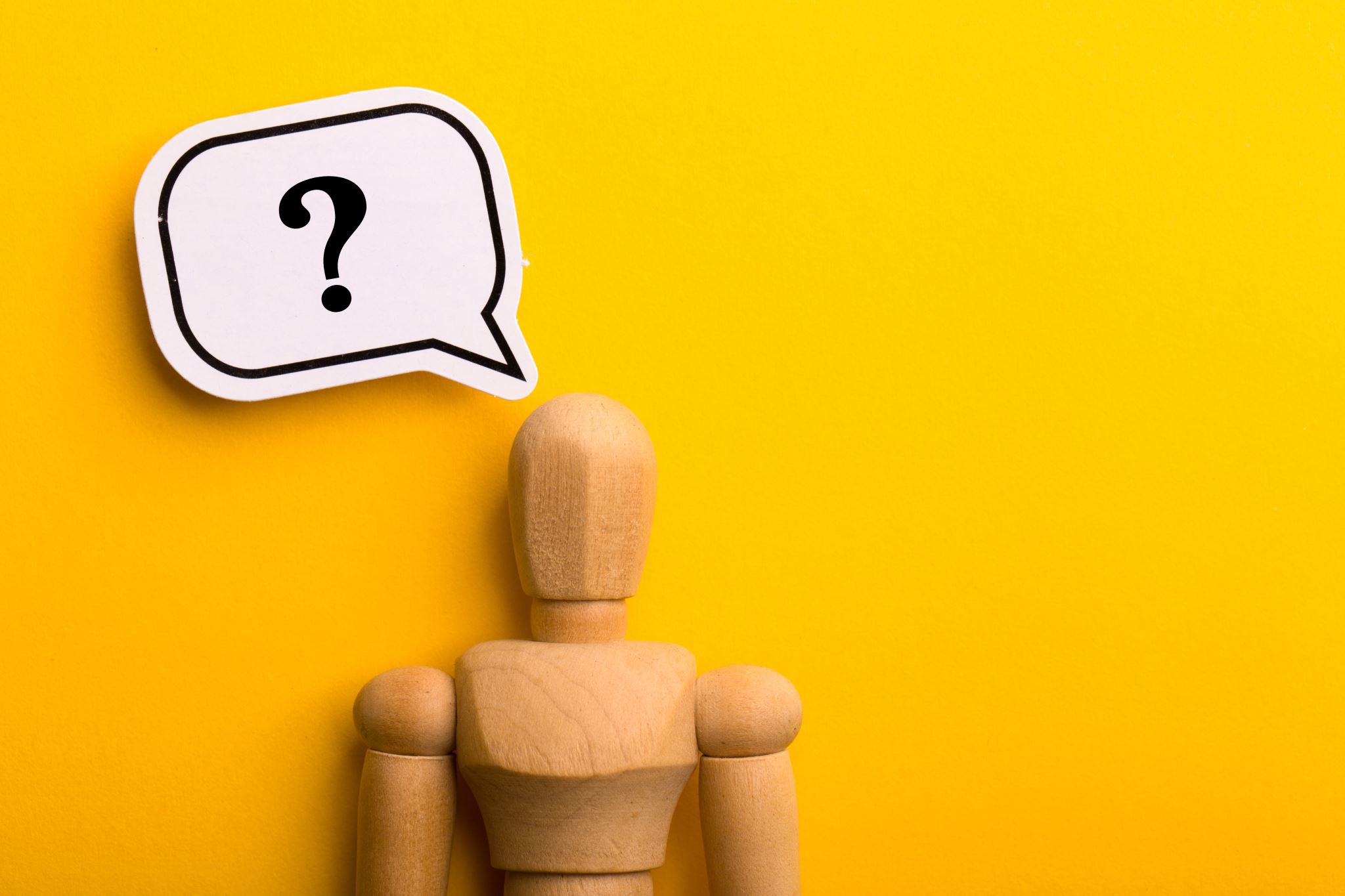 10
[Speaker Notes: It is a candidate’s market.]
Poll Question
It’s still a Candidate-Driven Market!
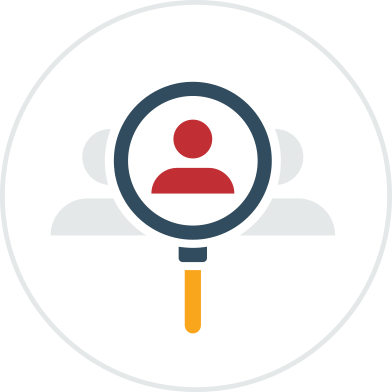 11
[Speaker Notes: Additional Notes: 
The market directly results from the rising demand for talent across industries—especially those that are seeing unexpected booms (increased growth). Employers have less bargaining power in a candidate-driven market. 

It’s a candidate driven market! In this type of market, jobs are abundant, and top-tier candidates are hard to obtain, emphasis on obtain! That being said, employers will need to adjust their hiring strategies and offer more competitive salaries and benefits options to accommodate the new type of market.
 
What is a candidate-driven market? 
A candidate’s market is when the number of open roles exceeds the number of qualified candidates available in the market.
As opposed to an employer-driven market, a candidate-driven market refers to a job market where candidates can dictate their price and wait for the right opportunity that meets their needs.
In a candidate-driven market, the candidates can be more selective about company culture, employer-provided benefits, remote work, and work/life balance during the hiring process.]
It's a Complicated and Unusual Job Market
Recap of job market since the pandemic:
12
[Speaker Notes: By Q4 in 2020, it had decreased to 6.7%. In 2021, the unemployment rate started at 6.3% and fell to 3.9% by Q4.
The second half of the year brought a lot of layoffs in industries including real estate, tech, financial, retail, and more.

Candidates are starting to feel the pressure in finding a job due to high inflation while also being cautious of constant layoffs occurring and economic instability. 
 
Most of the layoffs that we saw were tech workers, but studies are now showing in 2023, non-tech companies, like Walt Disney are planning layoffs.
 
This is becoming quite a rollercoaster between employers and employees, which may have some questioning – how is this STILL a candidate’s market? Well, that’s largely due in part to people are now taking early retirement and we are seeing a rise in sick leave. 

In April 2020, the unemployment rate increased by 10.3 percentage points to 14.7%, with the number of unemployed persons rising to 23.1 million. 

According to the Department of Labor, 4 million people quit their jobs in April 2021, which has now been coined, “The Great Resignation.” 

The first half of2022 was a strong with 4.5 million jobs added over the year. The second half of the year brought a lot of layoffs.]
It's a Complicated and Unusual Job Market (cont.)
Recap of job market since the pandemic:
The current unemployment rate is 3.4%.
One of the biggest challenges in 2023 is the widening skills gap.
Many COVID-era expectations are now the norm in the hiring market in 2023.
13
https://www.shrm.org/resourcesandtools/hr-topics/talent-acquisition/pages/recruiters-brace-for-challenging-year-2023.aspx
[Speaker Notes: The number of job openings right now is higher than the number of job seekers – there are still nearly 2 jobs for every unemployed person. 


Additional Notes: This is largely in part to a rise in sick leave and people taking early retirement. 

Eleesha will transition into Industry Recruiting Pain Points to Leigh]
Recruiting Pain Points/Solutions
Industries:
Manufacturing
Healthcare
Professional Services
Manufacturing Industry: Pain Points
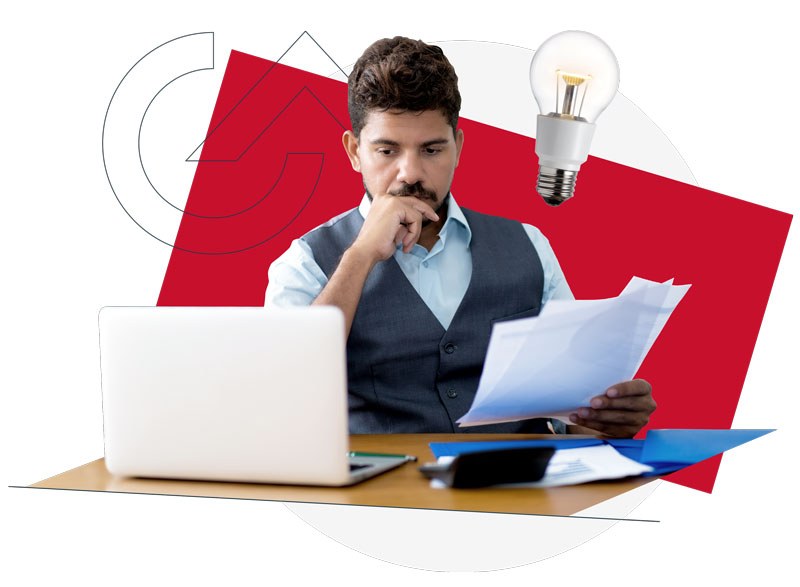 15
15
[Speaker Notes: We are currently on track to fill only 1.5 millions of those jobs.
ICMS Article – Many of these new jobs will center around advancing technology which will in turn increase the demand for highly skilled and specialized talent. Talent is in short supply – Seasoned workers are retiring out of the workforce and their replacements are getting harder to find. By 2030, an estimated 2.6 million Baby Boomers will retire from their manufacturing jobs, which will only add to the industry’s labor shortage.

 Limited Flexibility – Manufacturing companies are competing against other employers that are able to offer hybrid or fully remote positions with more flexibility. 

 Career Advancement - Candidates don't always view manufacturing jobs as having growth opportunities for advancement or an advanced career path.

 Less Curb Appeal – Advertising and marketing these roles can be challenging to capture a wide range of potential talent that may have never considered the industry.]
Manufacturing Industry: Solutions
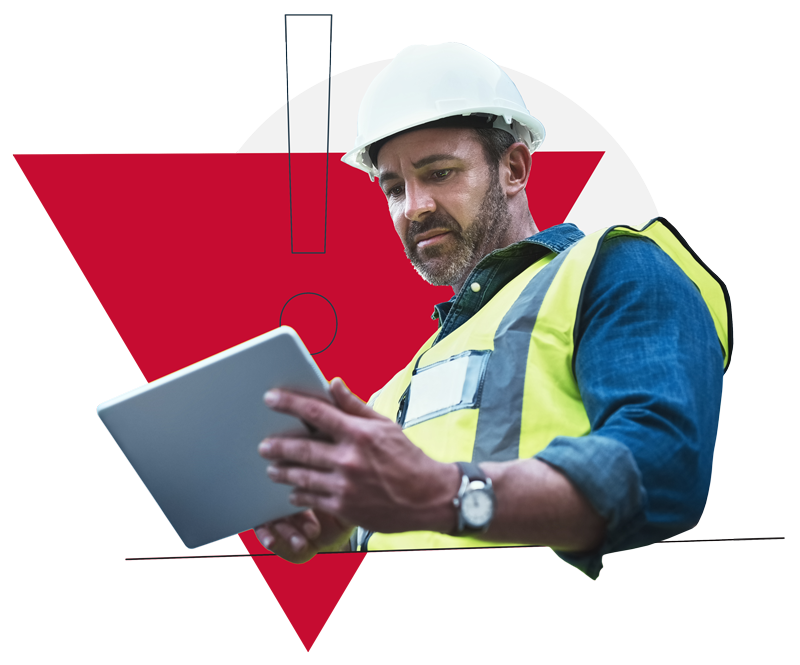 16
Healthcare Industry: Pain Points
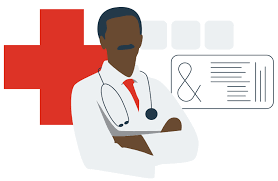 17
[Speaker Notes: Mercer is an asset management firm. Turnover: The healthcare workforce is burned out and traumatized following nearly a 3 year face off against COVID-19. Healthcare has the highest turnover rates in the country due to the levels of stress and lack of appreciation involved for specific frontline healthcare roles likes nurses. Shortage of available talent and high demand- A recent Mercer study indicated about 9.7 million individuals currently work in critical, lower-wage healthcare occupations. The need for these workers will grow over the next 5 years to around 10.7 million. An estimated 6.5 million individuals will leave these jobs permanently within 5 years and there will only be 1.9 million to take their place. This will result in a critical healthcare labor shortage in the U.S. of 3.2 million workers within 5 years.
Turnover issues – Industry has the highest turnover rates in the country.
Competition is fierce – Healthcare facilities must market themselves as the most appealing prospect for candidates.
Work/life balance – Providing remote work options is a challenge within the industry.
Inaccessible education options – Healthcare includes specialized roles that require years of college education that come at a high cost.]
Healthcare Industry: Solutions
18
[Speaker Notes: 1. Specific job boards for the healthcare industry 2. Marketing not only patients, but candidates. Show how you’re different – if you offer career growth, flex schedule, laidback environment, etc. 3. Promoting from within and getting referrals. 4. wellness programs to help with burn out, stress and trauma 5. Work/Life balance. Revisit where you are posting your open positions: Consider healthcare-specific job boards (Healthcare Job Site, Medicaljobs.org, CB, HealthjobsNationwide.com, etc.) 
Employer brand: Highlight what sets you apart from your competitors. Great candidates want to provide excellent care and showing how you provide excellent care can sway their decision on whether to apply.  Foster relationships with top employees and candidates: Consider promoting from within and maintain relationships with highly trained candidates, even if they turn down your offer. This is an autonomous profession, and talented candidates generally surround themselves with other talented workers and can provide referrals.
Employee wellness: Ramp up healthcare worker wellness programs and resources to help reduce burn out.
Rethink scheduling: Get creative and offer more flexible scheduling options to promote work/life balance. 
Leigh to transition into Professional Services for Eleesha]
Professional Services Industry: Pain Points
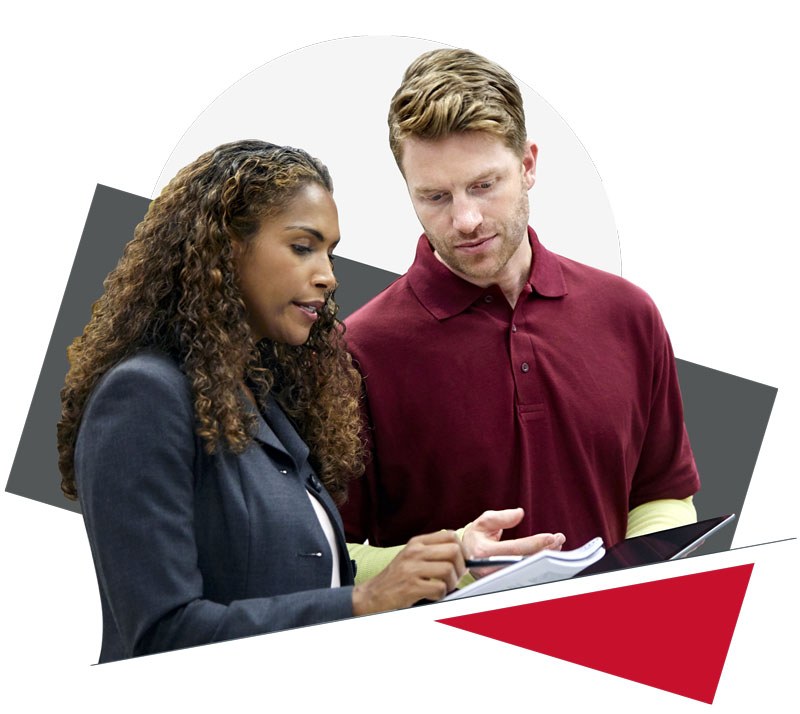 19
[Speaker Notes: Additional Notes:
Attracting and retaining top talent: Top skilled talent in professional services is highly sought after.
Job market: Competitive and tight job market is forcing companies into bidding wars for talent.
Lack of differentiation amongst companies: Candidates see little difference between firms regarding roles, packages, and career paths. 
Identifying the right cultural fit: Candidates applying don’t necessarily have all the skills, such as communication, collaboration, or leadership skills, required for the position. 

Tight Labor Market– trying to offer the biggest salaries and bonuses to candidates to stay above their competition. As long as there are more jobs available than qualified candidates to fill them, the bidding wars will continue.
What candidates are looking for - Young employees got a taste of remote work and really enjoyed it. This has started to create some tension between the young professionals and the firm executives who prefer having their employees sitting in the office everyday.
Resistance - Some firms are resistant to investing in technology and see it as an unpleasant expense. Taking the time to adopt a new technology and to get employees trained, can be viewed as a waste of time and money. But, embracing the right technology is how they can start to compete in such a tight labor market and actually take out some of the time it takes to do some of those administrative tasks, which in turn, can make employees’ lives a lot easier and provide them with the work-life balance so many of them are now seeking.]
Professional Services Industry: Solutions
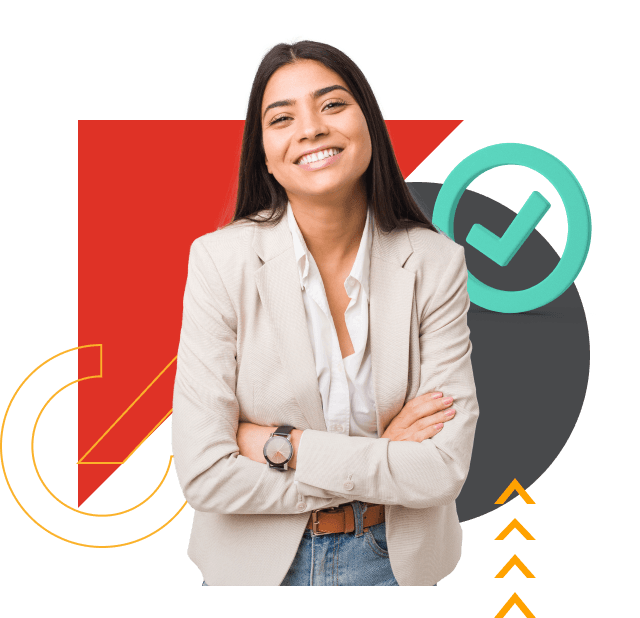 20
[Speaker Notes: https://www.quantumworkplace.com/how-to-reduce-turnover-in-professional-services

https://info.recruitics.com/blog/professional-services-industry-recruitment-strategies

https://www.myob.com/au/blog/secure-retain-top-talent-in-professional-services-firms/]
Candidate Expectations
Candidate Expectations in 2023
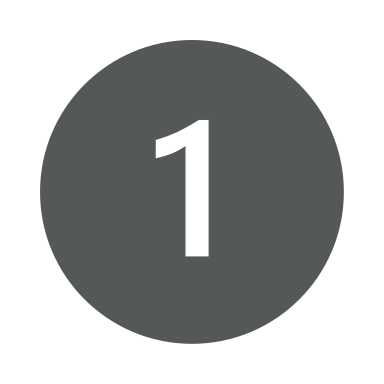 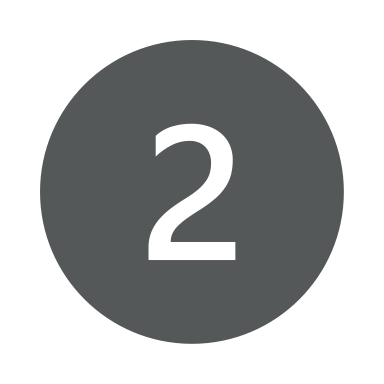 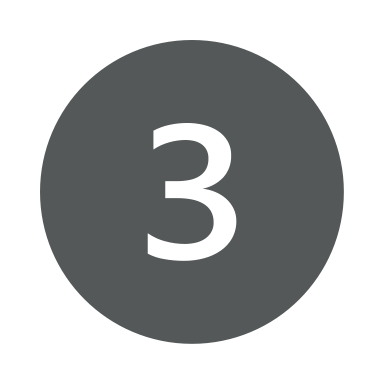 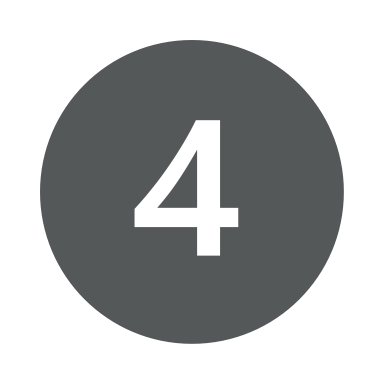 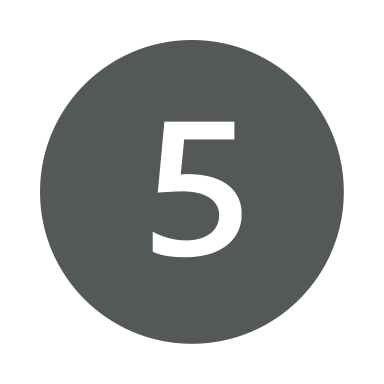 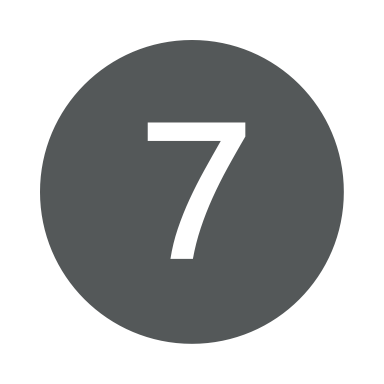 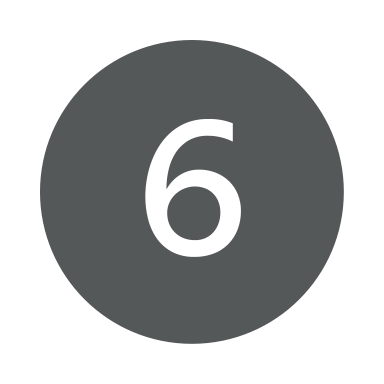 22
[Speaker Notes: According to a recent survey from Criteria, candidates were asked to rank their top job priorities from most important to least important.  3 years post pandemic and candidates are STILL placing a better work-life balance as their #1 priority.  This list provides a good snapshot of the qualities that attract candidates the most so if your organization is able to offer these to your candidates, make sure to emphasize them in your job descriptions and throughout the recruitment process.]
What Employers Should be Doing
3 Best Practices For Hiring in a Candidate’s Market
24
[Speaker Notes: 1. Build your employer brand – highlight your company culture on social media 2. Creative a positive candidate experience – include the job salary range in your ads, shorten the application process and forms, stay in constant communication with your candidates 3. Offer opportunities for upskilling and reskilling – provide each employee with a career path and offer trainings for their personal development]
How to Keep Candidates Engaged
5 ways to prevent candidates from dropping out of the hiring process:
25
[Speaker Notes: 1. Communicate the process for candidates so they know what to expect in terms of timelines, follow up, and method for communication 2. Don’t leave candidates in the dark about where they are in the hiring process and what the next steps are. Treat every applicant with the same responsiveness you’d expect from them if you had made an employment offer. 3. Utilizing technology can help you set up consistent communication systems and processes. The more you can schedule and streamline communication throughout the process, them ore consistency you will be able to achieve. When writing emails, use language that focuses on the candidate and write from the first-person point of view (i.e. ‘we”, ‘our’, ‘us’) to build stronger connections . 4. Give them the option to apply for the job without needing their CV on hand. Applying through LI etc. 5. Dedicate a social media channel or a recruitment blog where you can post content they might be interested in and get value from.]
Poll Question
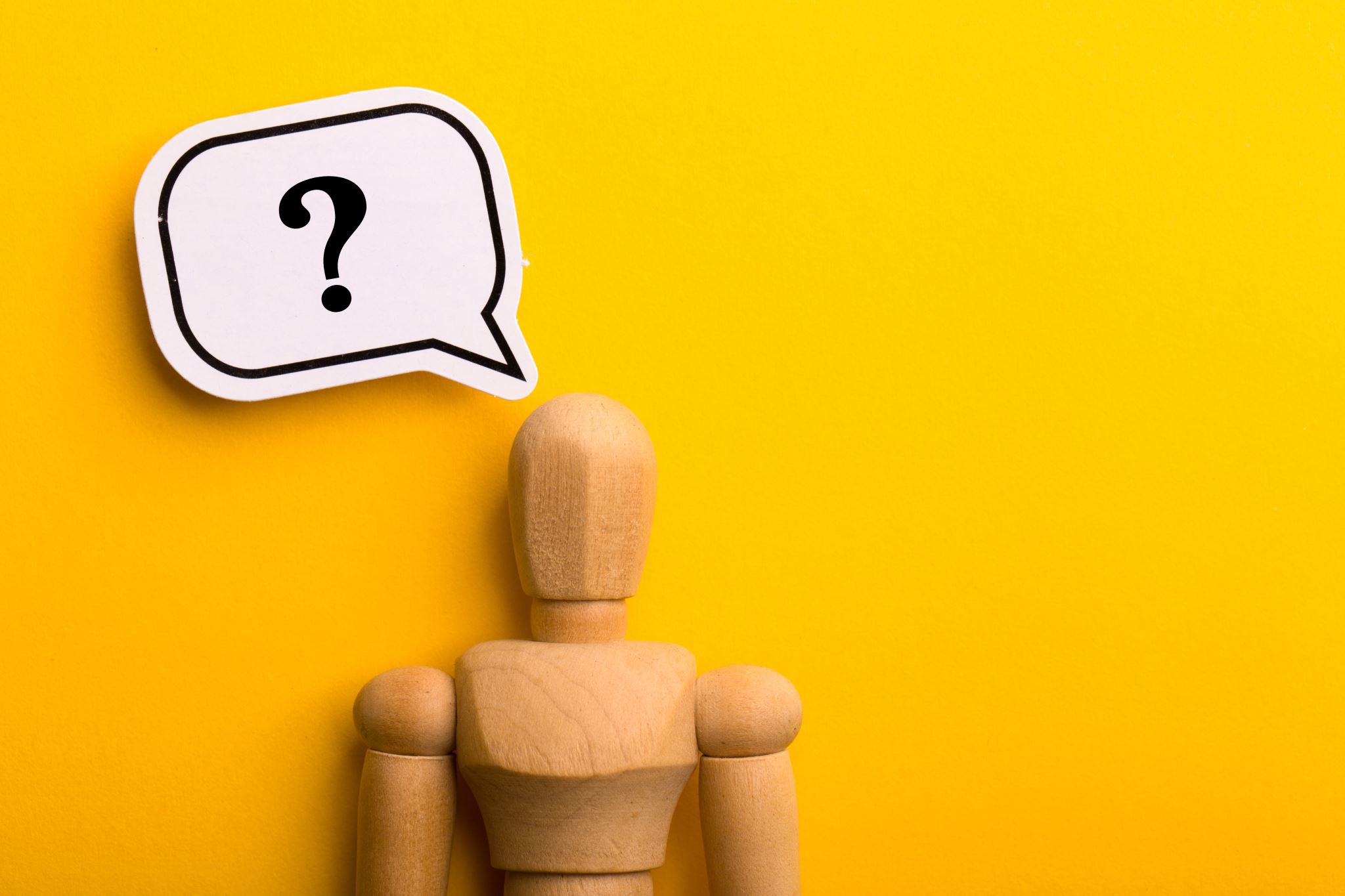 Has your organization found it harder or easier to recruit for open roles this year?
26
[Speaker Notes: Harder or Easier]
Hiring Process and Strategies
The Recruitment Process
Prescreen
Interview
Hire
Candidate applies



Resume is reviewed


Viable candidates are phone screened
Top candidates are submitted to the hiring manager



Candidates complete prehire assessments


Hiring manager conducts interview
An offer is made to the top candidate



Employer conducts background check



Candidate is hired andbegins onboarding
28
Hiring Strategies
29
[Speaker Notes: This will help you shape and reshape your hiring strategy and invest in where it pays off the most for future hires.
Assess & Define Your Specific Needs
Define what you are looking for in a candidate.
Define goals for the role.
Define how success will be measured.

Formulate a Job Description
Invest time in making job descriptions accurate and detailed, providing essential information up front.
Make job descriptions more inclusive by listing responsibilities and transferable skills over restrictive requirements.

Advertise Positions/Use Technology
Identify which job boards you will utilize.
Utilize social media and technology platforms.
Devise a sourcing strategy and consider skills-first approach where applicable.]
Hiring Strategies
30
[Speaker Notes: This will help you shape and reshape your hiring strategy and invest in where it pays off the most for future hires.
Formalize Screening & Interview Process
How will your company approach interviews? 
Phone screens, virtual meetings, in person.
How many interviews will be necessary? 
Keep candidate experience in mind.

Make Job Offer/Hiring Decision
Don’t risk losing talent by delaying the offer.
After closing a position analyze where the hire came from, how long it took to make the hire, and how many candidates interviewed, etc.]
Hiring Strategy to Close Skills Gap
Skills-First Approach:
A skills-first approach to talent management emphasizes a person's skills (hard and soft) and competencies, rather than degrees, job histories, and titles for attracting, hiring, and developing talent.
31
[Speaker Notes: With more than 75 million baby boomers retiring sooner rather than later, filling the workforce gap will be a challenge so a new approach to hiring can be helpful.

In the LinkedIn report “The Future of Recruiting 2023,” 75% of recruiting professionals said that their company plans to prioritize skills-first hiring in the next 18 months. 

But another recent LinkedIn analysis shows that the U.S. candidate pool could increase 19 times if companies embraced a skills-first hiring approach. 

Additional Notes:
Hard skills refer to the job-related knowledge and abilities that employees need to perform their job duties effectively. Soft skills, on the other hand, are the personal qualities that help employees really thrive in the workplace.

The ranks of the Gen X workers are simply not enough, while many millennials lack the needed work experience. This opportunity for growth spans industries from real estate to financial services to even more specialized sectors such as oil, gas, and mining.

Benefits of Skills-First Hiring:Hiring woes have plagued businesses in recent months, but skills-first hiring may help ease labor shortages.
This approach can broaden the talent pool, allowing companies access to candidates who may have been overlooked otherwise. 
Skills-first hiring is a great approach to use for entry-level roles or roles that can be learned on the job with transferable skills. 
Helps identify skills in candidates early in the hiring process, which can simplify future on-the-job training.
Can result in better employee retention and more diversity in the company. 

https://www.weforum.org/agenda/2023/01/5-ways-skills-first-approach-unlocks-access-to-jobs-davos-2023/#:~:text=A%20'skills%2Dfirst'%20approach%20to%20talent%20management%20emphasizes%20a,to%20economic%20opportunities%20and%20pathways.
https://www.inc.com/sarah-lynch/how-to-implement-skills-first-hiring-in-your-workplace.html#:~:text=Skills%2Dfirst%20hiring%20is%20an,than%20hiring%20based%20on%20education. 

https://www.forbes.com/sites/forbesbusinesscouncil/2023/03/30/skills-first-is-more-than-a-hiring-strategy-its-a-mindset/?sh=1af7b11e26cd

Source/Baby boomer: Monster]
Poll Question
Does your company use or would your company be interested in using a 3rd party agency for your hiring needs?
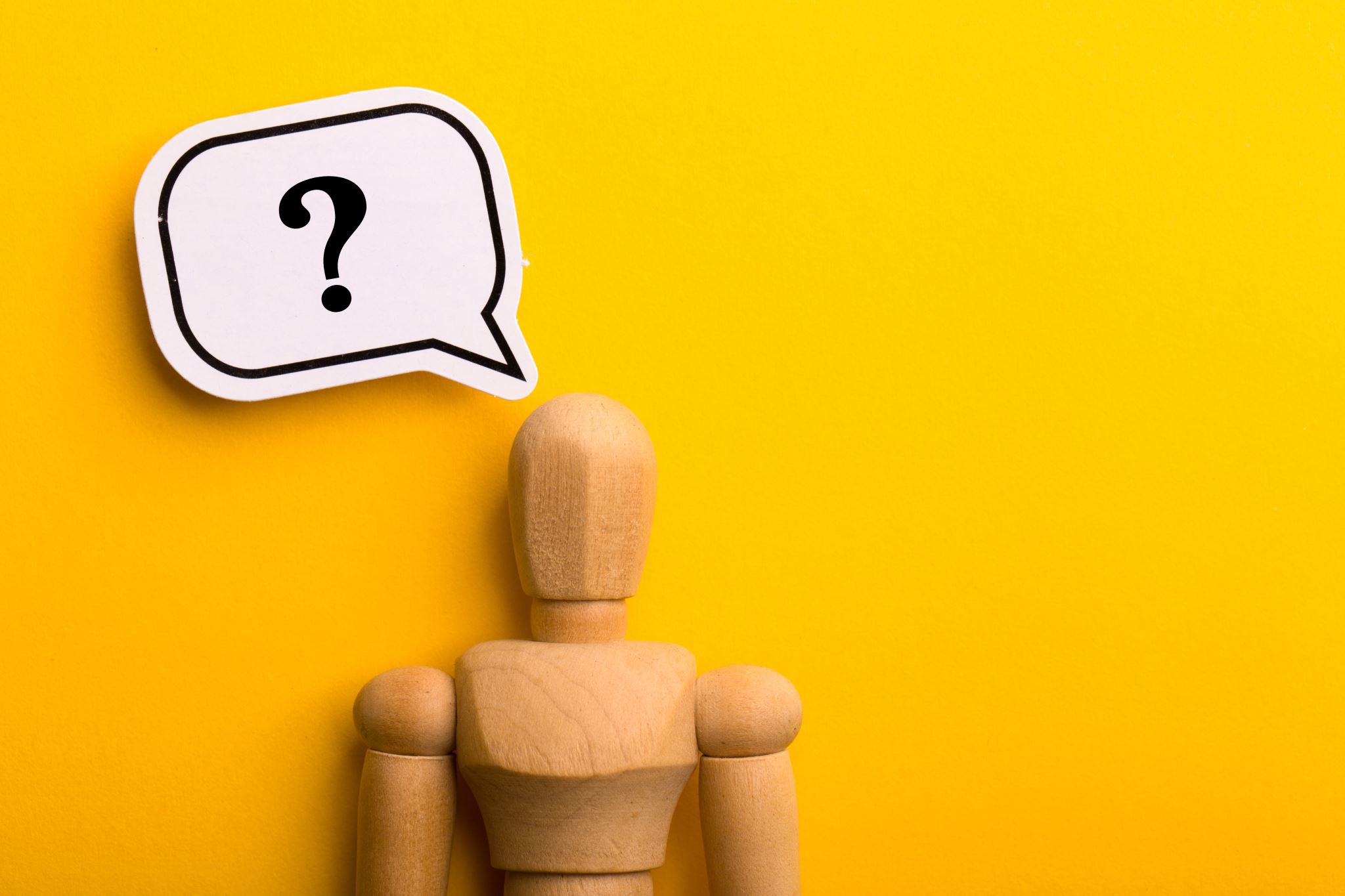 32
[Speaker Notes: Yes/No]
G&A RPO Service Offering
What is Recruitment Process Outsourcing?
34
[Speaker Notes: Using a PEO like G&A who already has an ATS would be more cost effective for companies than purchasing one on their own. When you partner with a PEO, we help make hiring easier for you. We know how time consuming posting jobs, reviewing resumes and screening candidates can be.]
G&A's RPO Solution
Our solution provides:
35
[Speaker Notes: When you partner with us, you will have a designated account manager and recruiter(s) working on your open positions to find the most viable candidates and all you have to do is interview and make a hiring selection. If that interests you, we'd love to connect with you. 

Transition to Leigh for Key Take Aways]
Recap/Key Takeaways
As an employer, it is important to:
36
[Speaker Notes: Now that we have shared with you some insight on candidate expectations and current job market and what you should be doing as an employer just want to remind you of some of the key take aways.  Thank you all for joining us to day and now I’ll trun it back over to Cara for Q&A.]
Questions
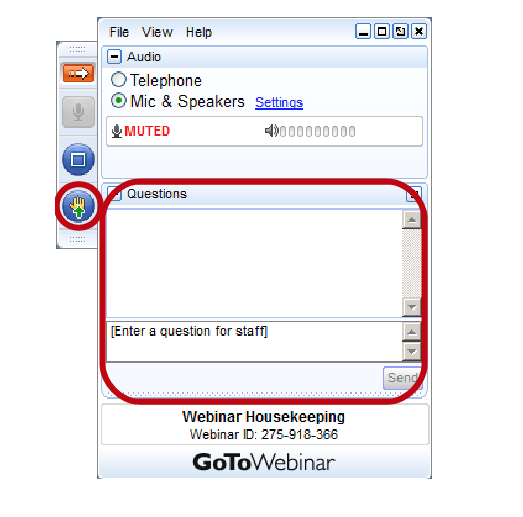 You can type questions for our presenter in the chat pane of your Go-to-Webinar menu bar.

If we don’t get to your questions during the Q&A session of this presentation, you can email them to info@gnapartners.com.
37
[Speaker Notes: Thank you, Lisa and Kelley. As I said at the beginning of our presentation, attendees can type questions for our panel on the right side of the page in the GoToWebinar menu bar. We’ll give everyone about 30 seconds to submit your questions and return for the Q&A session…

CHRIS:  00:47 – Review questions submitted by the attendees (if any). Wait about 30 seconds.

CHRIS:  Ask canned questions first.. 

Q&A SESSION BEGINS, FACILITATED BY THE ORGANIZER.

CHRIS:  Alright, we have received our first question, “If my state has a PFL law, does my employer have to give me leave?”

(PAUSE)

CHRIS: Our next question asks, “Will I have to provide a posting or notice for my employees?”
 
(PAUSE)

CHRIS: Thank you, someone else asked, “Does PFL apply to caretakers?”
 
(PAUSE)
 
Chris: Looks like we have time for one more; someone asked “What’s the difference between family leave, maternity leave, and paternity leave?”]
Resources
For additional resources, including our on-demand webinars, visit: gnapartners.com/resources